Welcome to My multimedia  English  class
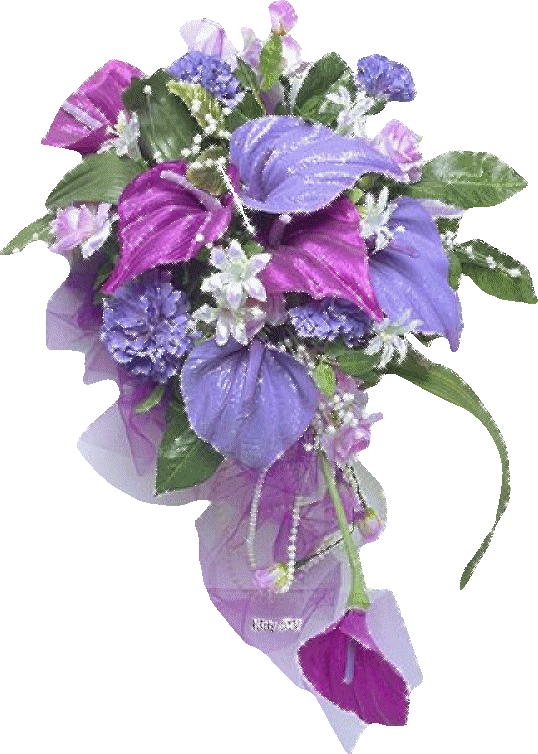 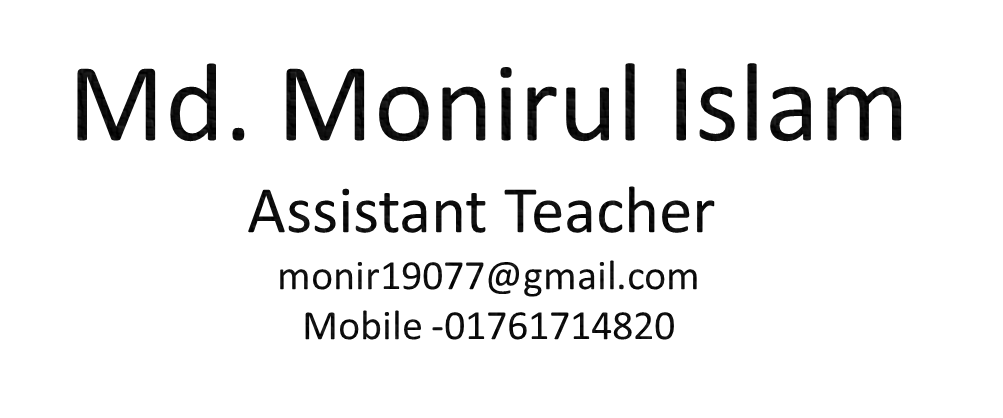 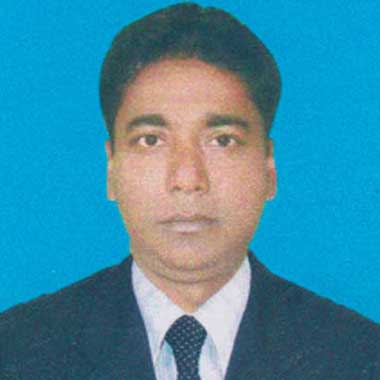 Azimnagor Computer Technical School & Commercial College
Subject – English 1st paper
Class – Nine
                                                                               Time – 45 mins
Look at these pictures .
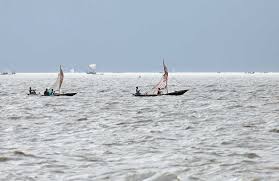 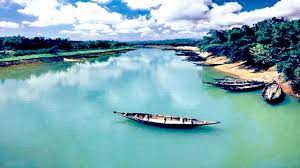 What can you see in these picture ?
Look at some another pictures.
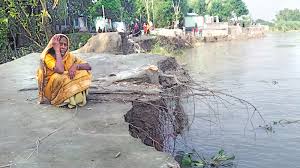 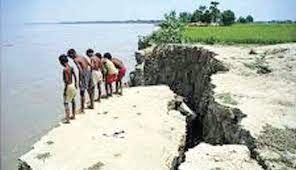 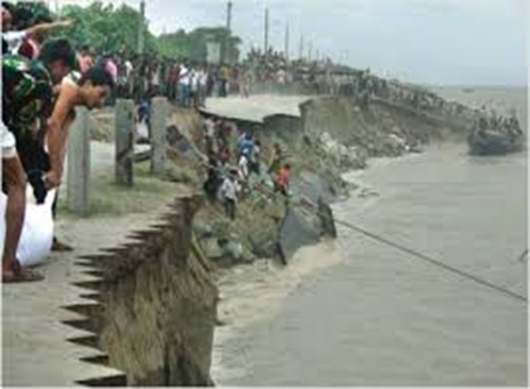 What can you see in these picture ?
Let`s watch a video clip
Now discuss with your partner what should we to protect our lives and properties from the river erosion. Then write it within three sentences.
So, today we’ll read  about
The greed of the mighty rivers
Unit – Five
Lesson-1
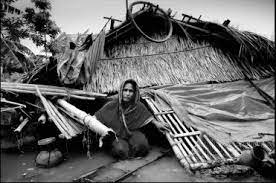 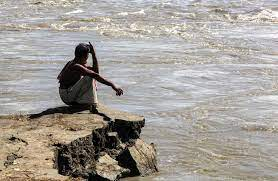 Learning  outcomes
By the end of the lesson, the students will be able to..
write about the effects river erosion;
write the answers of the questions related to this lesson;
complete the summary of Meherjan's life;
say the meaning of key words.
Dear student read the text silently
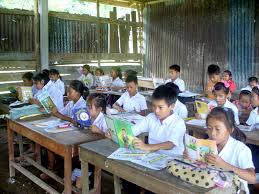 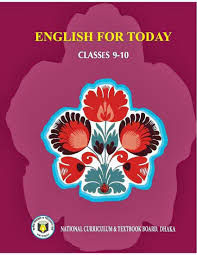 If you don’t understand anything, let me know.
           Your silent reading is being monitored.
Now my dear students,  we will share our ideas about some difficult vocabulary of this lesson.
Erosion
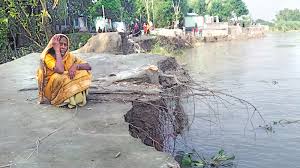 The process of eroding ( remove soil or rock )or being eroded by wind, water, or other natural agents
Meaning
Embankment
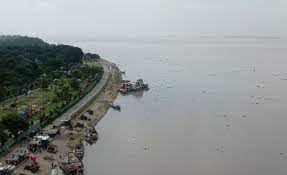 Meaning
A wall of stone or earth made to keep water back
Whisper
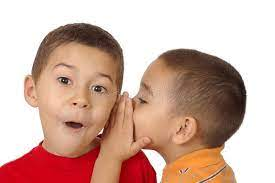 Meaning
To speak silently to somebody so that other people cannot hear what one is speaking
Roar
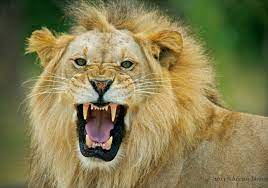 Meaning
To make a loud deep harsh sound of tiger, river or any animals.
Demolish
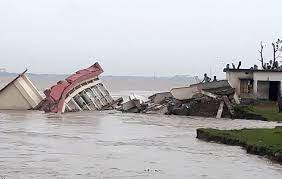 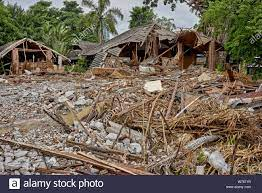 Meaning
To pull or knock down something or Destroying something
slum
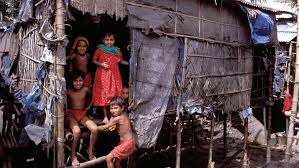 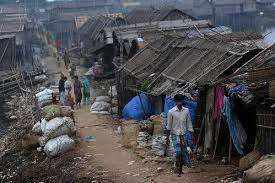 Meaning
A overcrowded urban area inhabited by very poor people
Unsteady
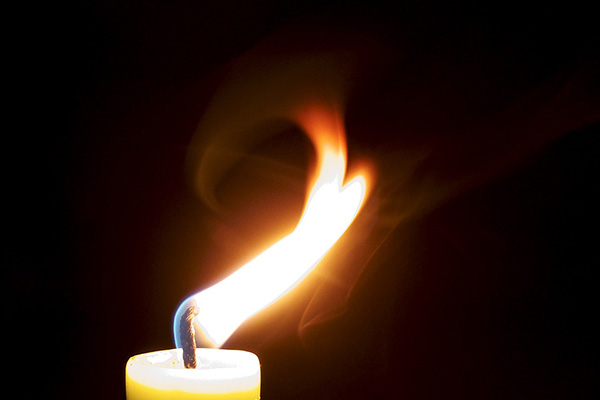 Meaning
Not  normal  or a libel to fall or shake.
.
Look at these pictures..
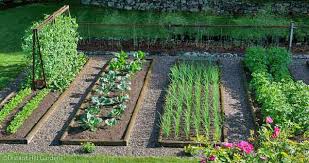 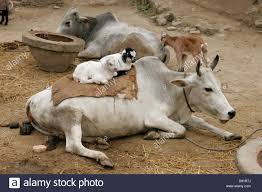 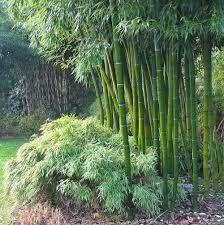 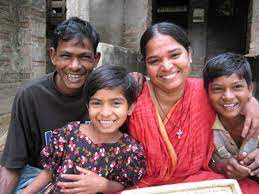 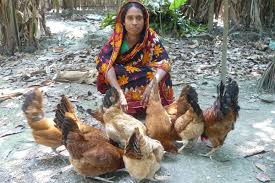 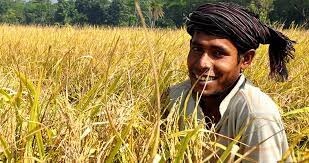 Now discuss with your partner about above picture and say about Meherjan
Not a long Meherjan had everythings-
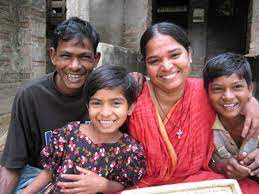 Bamboo bush
Family
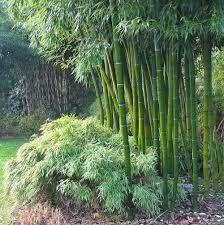 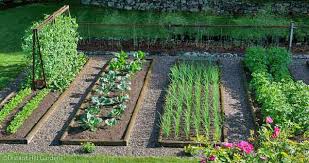 Vegetable garden
Cattle
home
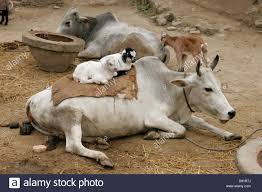 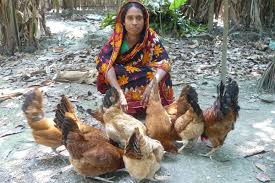 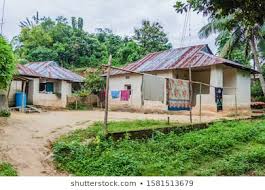 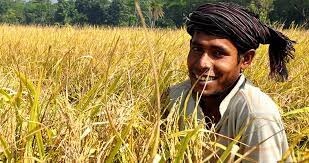 Cultivable land
The roaring river Jamuna took only a day to demolish Meher's house, trees, vegetable garden and the bamboo bush
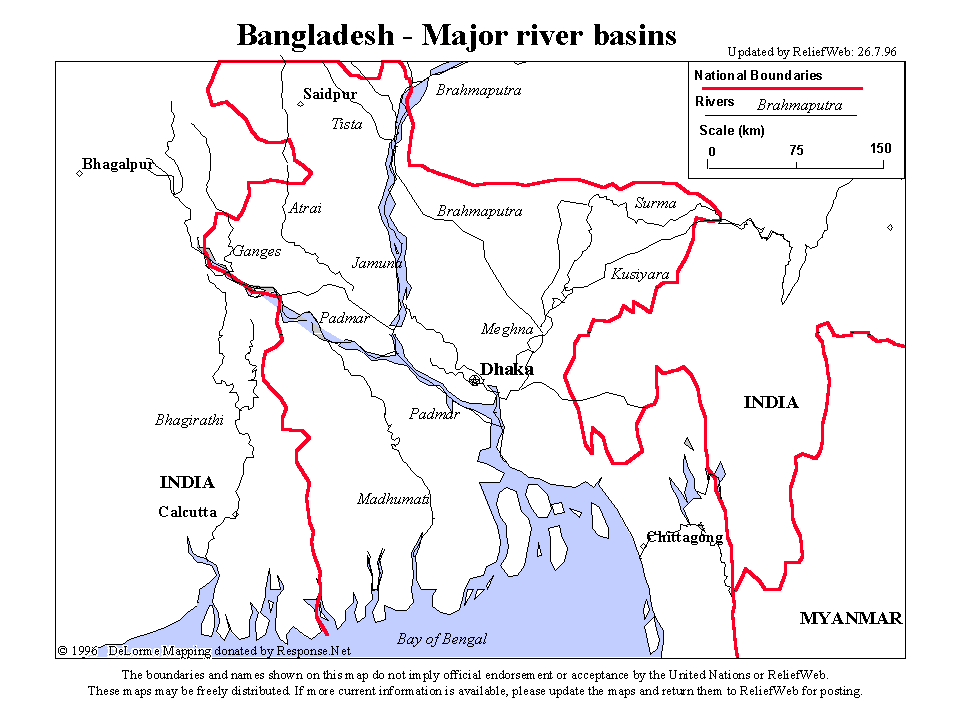 Bangladesh is a land of rivers that affect its people. Erosion is a harsh reality for the people living along the river banks.
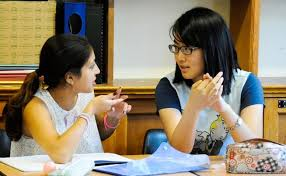 Now Work in pair.
Write the meaning of bellow phrase that is closest to the meaning in the text.
“mighty rivers’
Rivers that have huge volumes of water and very strong currents
“landed property’
A piece of land on the bank of river
Whispering wind
Wind that blows from across the river
Dancing flames
A flame that is made unstable by strong wind
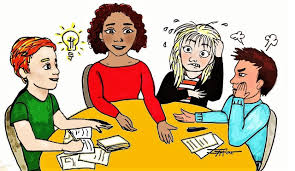 Now Work in Group
Answer the following questions.
1 . Who is Meherjan ?

2. Where  she lives in ?

3. Why Meherjan lives in a slum ?
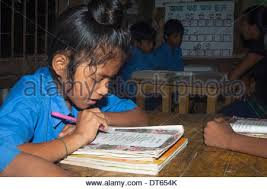 Evaluation
Complete the summary of Meherjan’s life with suitable word
Meherjan is a typical……………. Woman who lives in a slum. She lost her shelter and properties………………. The erosion of the river Jamuna. She also lost her family.Her husband had died of diseases casued by poverty and………………….. Now, she is only a………………… Like Mehejan there are many people who have become the………………of the river erosion. River erosion is still posing…………… to the lives and properties of thousands of people. People living………………. The rivers are the  most  likely victims of river erosion. Each year about………………….. People become homeless due to river erosion in Bangladesh.Meherjan’s live is just one………………… of how climate change…………………. The lives of thousands of people.
homeless
due to
Shortage of food
Slum dweller
victim
threats
Close to
one lakh
example
affects
Home work.
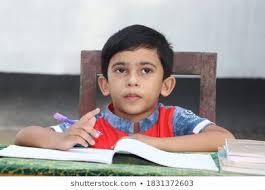 Write a summary about Meherjan.
Thanks to all
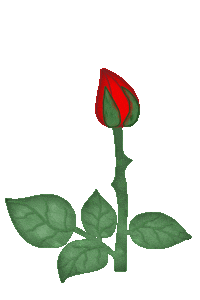 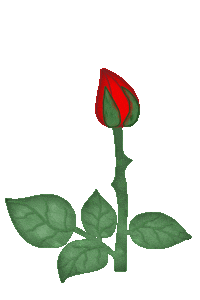 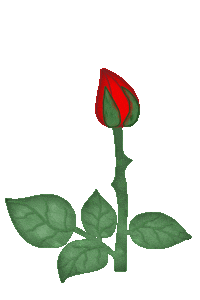 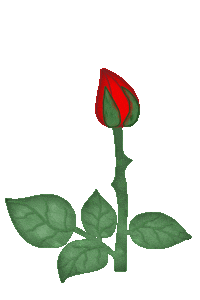